KUBISMUS
Metelková
Surov
Znaky:
První desetiletí 20. století
Prostorová koncepce díla
Předmět není zobrazován jen z jednoho úhlu, ale z mnoha úhlů zároveň
Předmět je rozložen na jednoduché geometrické tvary
fantazie
Historie:
Analytický kubismus (1910-12)
zobrazované předměty jsou nahrazovány jinými podobnými předměty. Zobrazovaný předmět je rozložen na jednotlivé geometrické tvary, které jsou pak zobrazeny neperspektivně vedle sebe, málo barevné.
Syntetický kubismus (1912-14)
Kubismus se přiblížil abstrakci. Předmět je skládán z linií a ploch. Objevuje se koláž a s ní i barva.
„papier collé“ do obrazu jsou vlepovány papíry a kusy látky.
Světové malířství:
1) Georges Braque (1882 – 1963)
Francouzský malíř a sochař
Nejdříve impresionismus, pak fauvismus
Jeden ze zakladatelů kubismu
Pracoval až do konce svého života
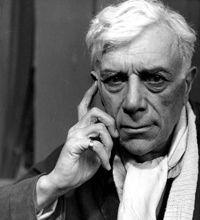 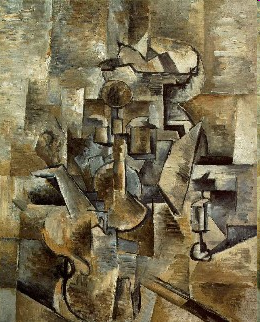 housle a svíčka
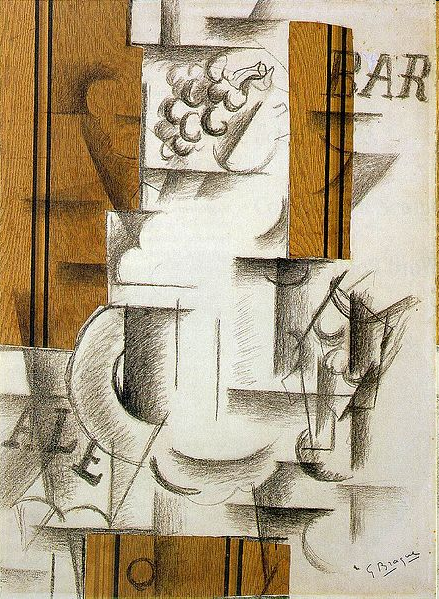 ovocná mísa a sklo
2) Pablo Picasso (1881-1973)
Španělský malíř a sochař
Druhý ze zakladatelů kubismu
vytvořil asi 13 500 obrazů a skic, 100 000 rytin a tisků, 34 000 ilustrací a 300 skulptur a keramických děl
modré období (1901–1904), 
růžové období (1905–1907), 
období ovlivněné 
Afrikou (1908–1909),
analytický kubismus, 
a systematický kubismus
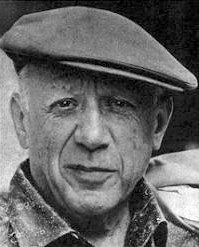 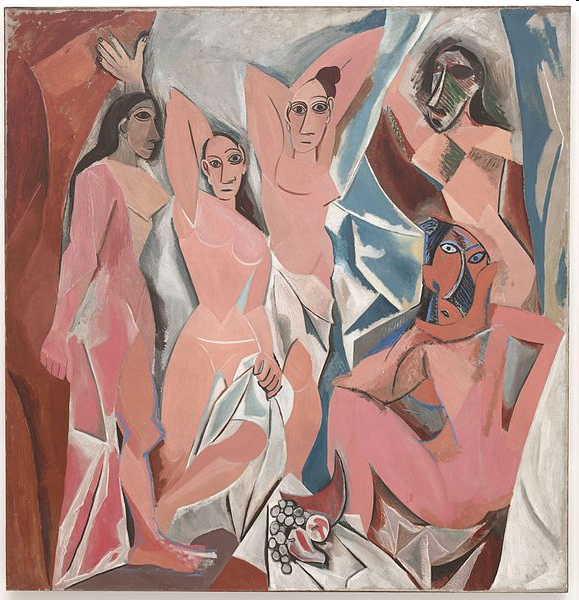 Avignonské slečny
						      (mnohdy označován za první kubistický obraz vůbec)
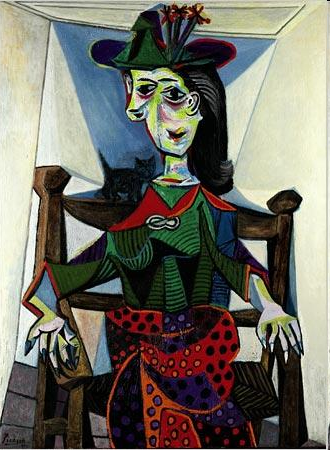 Dora Maar au Chat
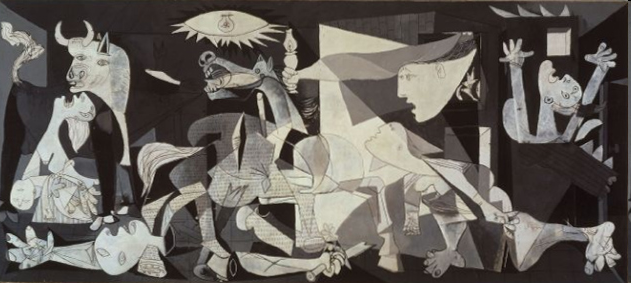 Guernika
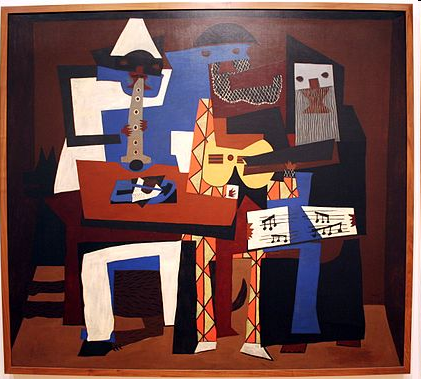 tři muzikanti
3) Juan Gris (1887-1927)
malíř, sochař
Picasso byl jeho učitel
Nejdříve posílal své kresby do časopisů
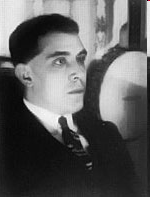 portrét Pabla Picassa
žaluzie
4) Francis Picabia
francouzský malíř, básník a typograf
na začátku své kariéry byl ovlivněn impresionistickými obrazy Alfreda Sisleyho
od roku 1909 byl ovlivněn kubisty
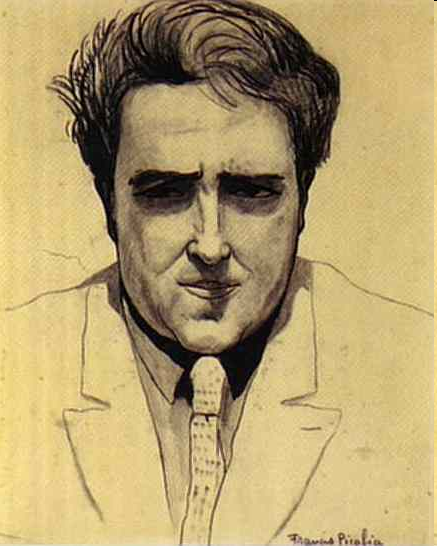 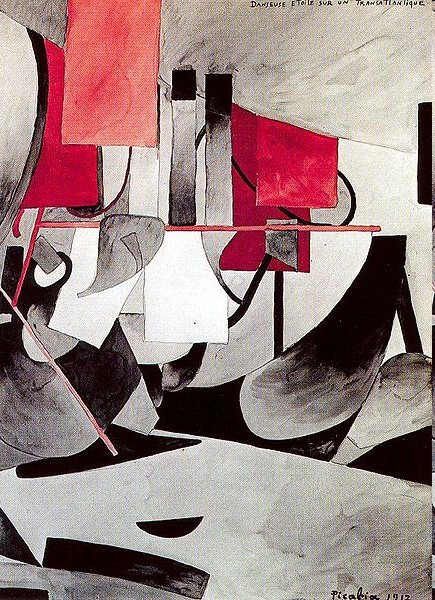 Star Dancer
České malířství:
1) Emil Filla (1882-1953)
malíř, grafik a sochař
Kuboexpresionismus, kubismus
Maloval především zátiší
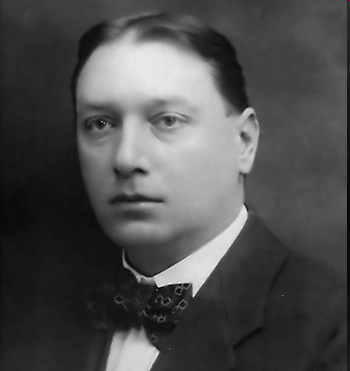 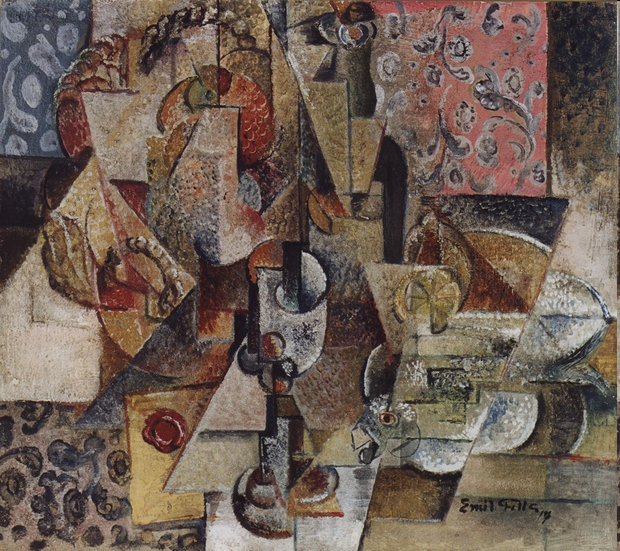 košík s ovocem
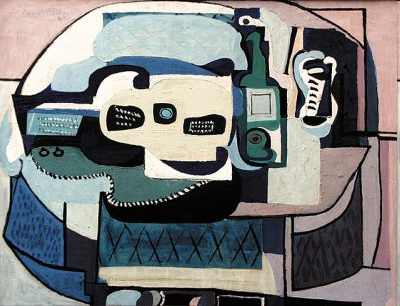 zátiší s kytarou
2) Bohumil Kubišta (1884-1918)
malíř, grafik a výtvarný teoretik
Postimpresionismus, expresionismus, 
kubismus
chápal kubismus jen jako jednu z cest
 k vyjádření „duchovní podstaty“
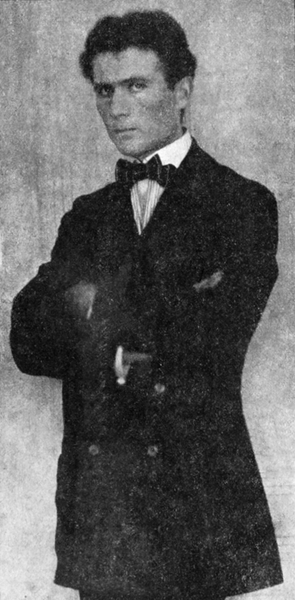 hypnotizér
oběšený
zátiší s lebkou
3) Václav Špála (1885-1945)
malíř, grafik, ilustrátor
mezi sběrateli je jedním z nejvyhledávanějších českých umělců moderního 
   umění
Fauvismus, kubismus
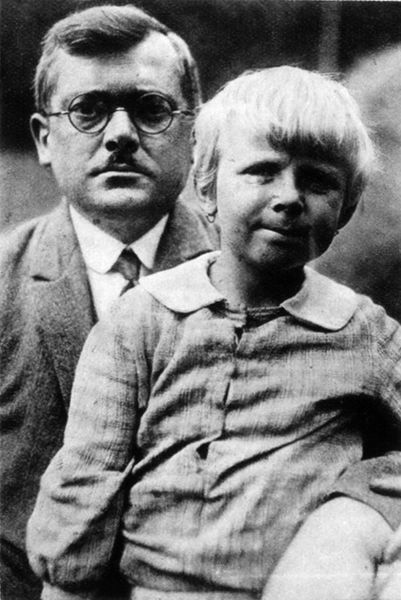 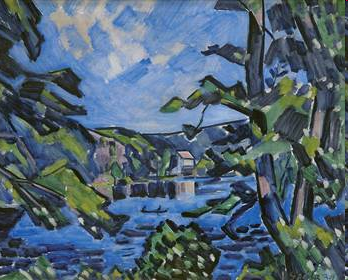 na řece Otavě
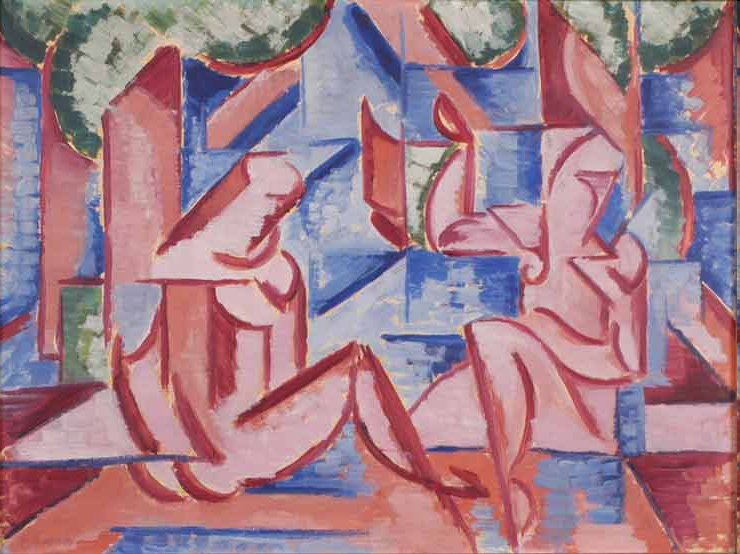 dvě ženy u vody
Architekrura:
zvláštní díla, která působí velice silným dojmem


1) Josef Gočár (1880-1945)
Kubismus, urbanismus, funkcionalizmus
Legiobanka v Praze
Dům U Černé Matky Boží v Praze
2) Josef Chochol (1880-1956)
architekt, urbanista, návrhář nábytku, teoretik architektury
kubismus, konstruktivismus
Kovařovicova vila 
v Praze
3) Pavel Janák (1882-1956)
architekt, návrhář, teoretik
spolu s J. Gočárem vytvářel bytové doplňky
Hlávkův most
4) Otakar Novotný (1880-1959)
architekt, návrhář, profesor na VŠ, redaktor časopisů
Secese, moderna, kubismus, funkcionalismus,
Učitelské domy, Praha